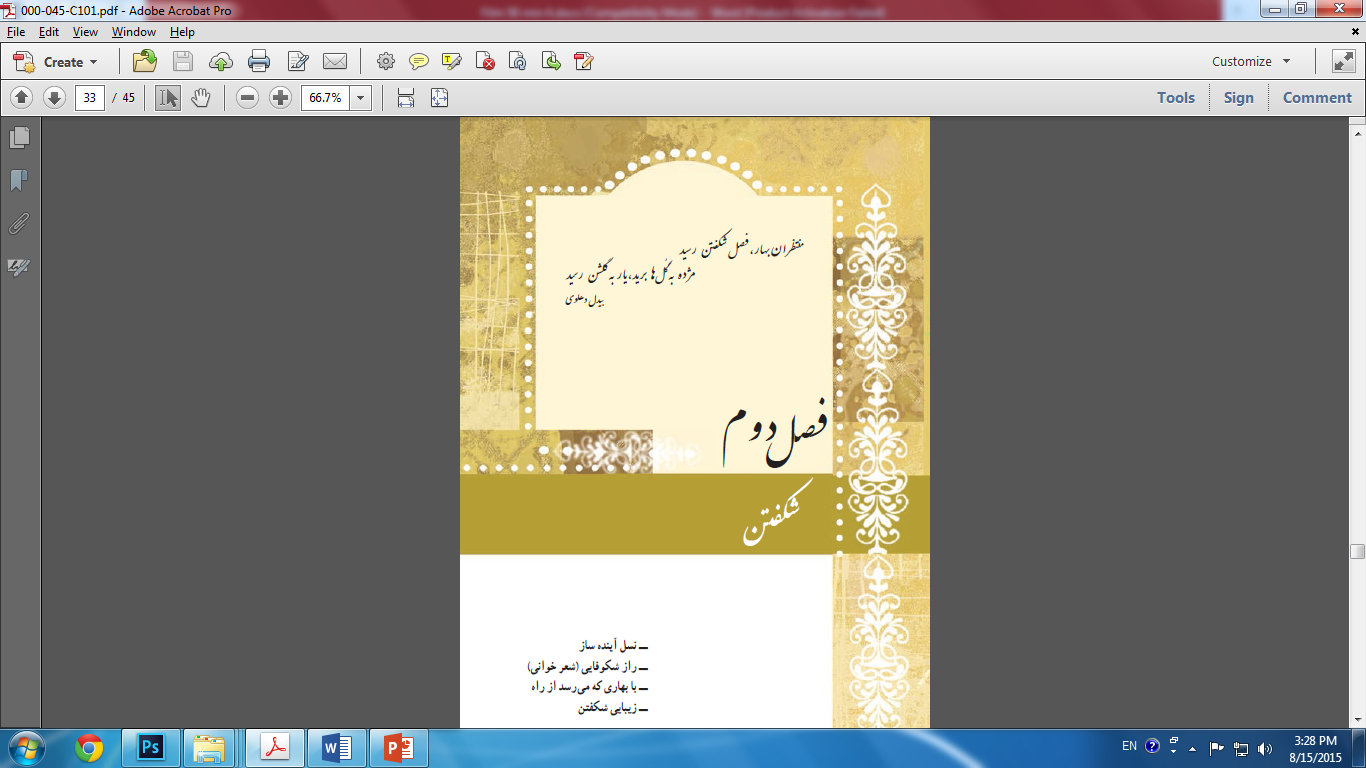 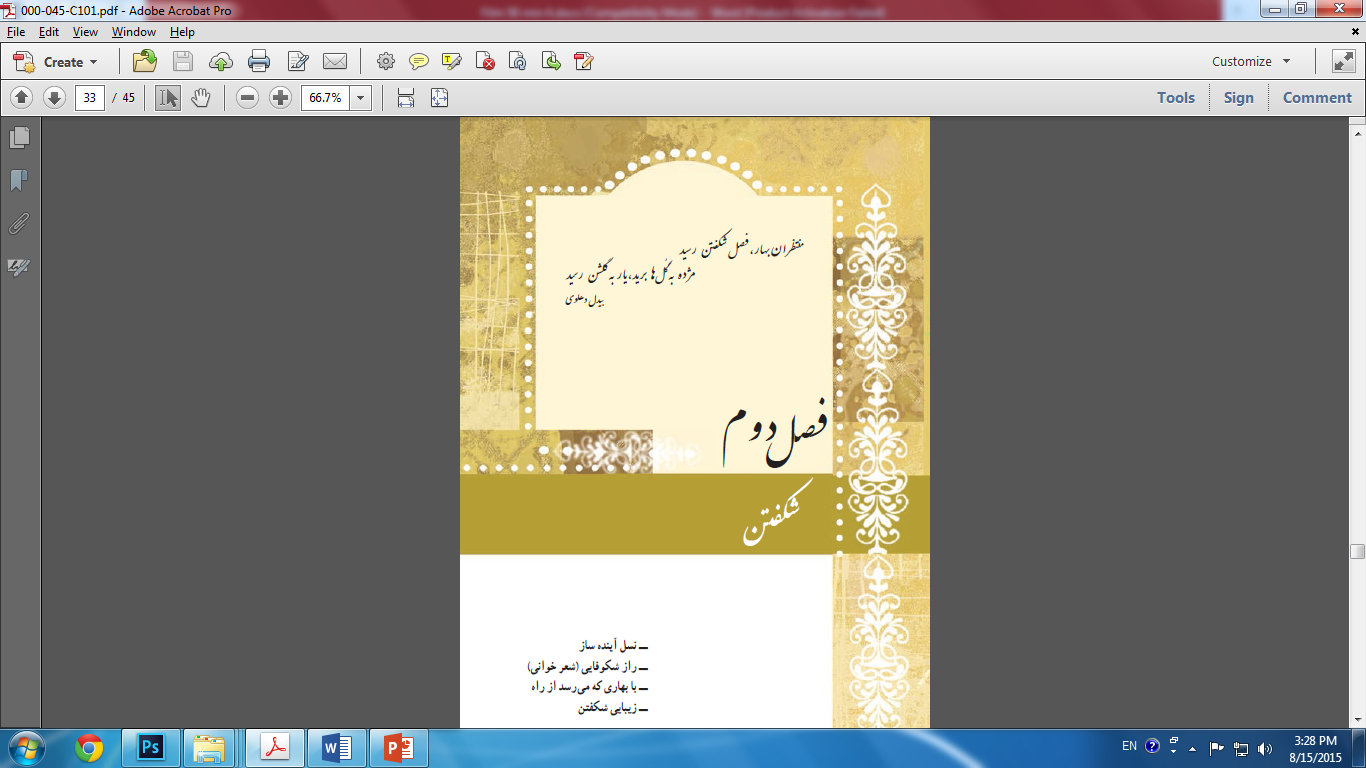 دانش های زبانی و ادبی :
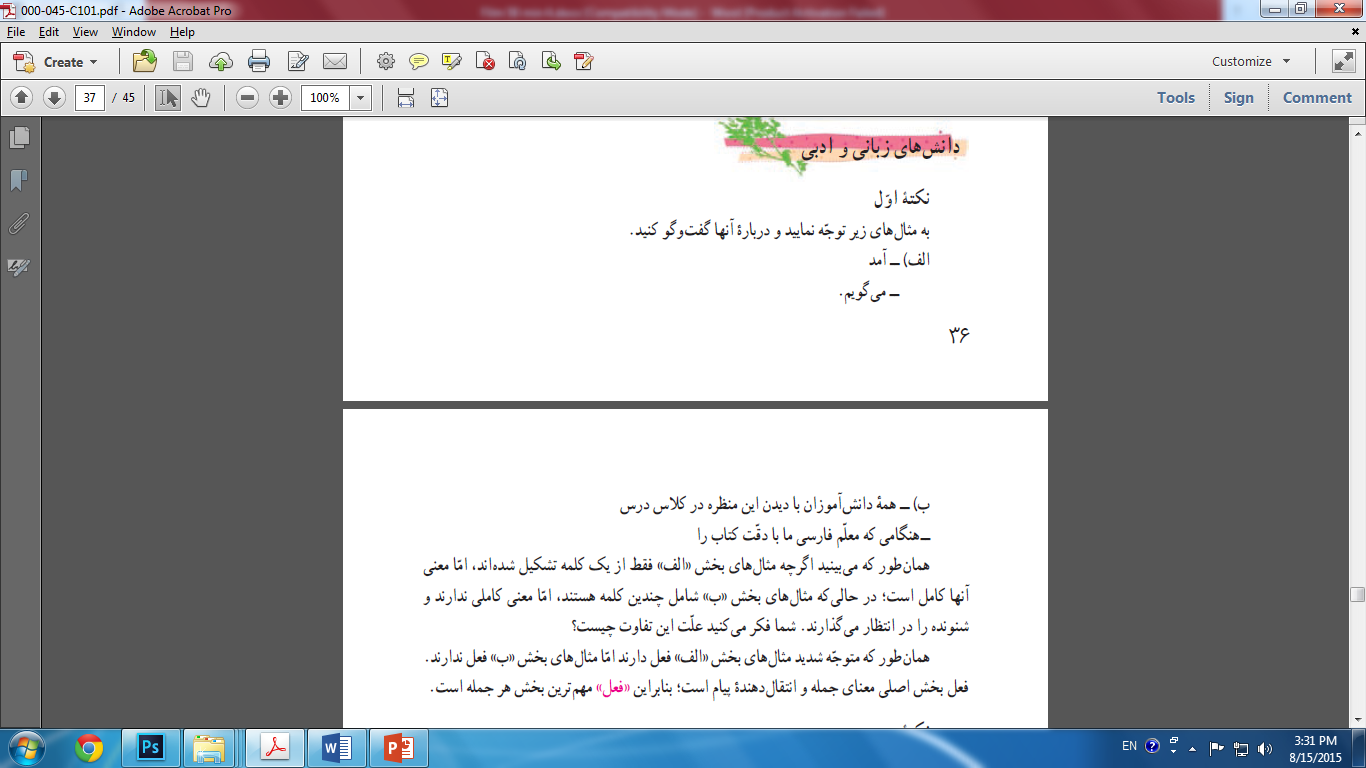 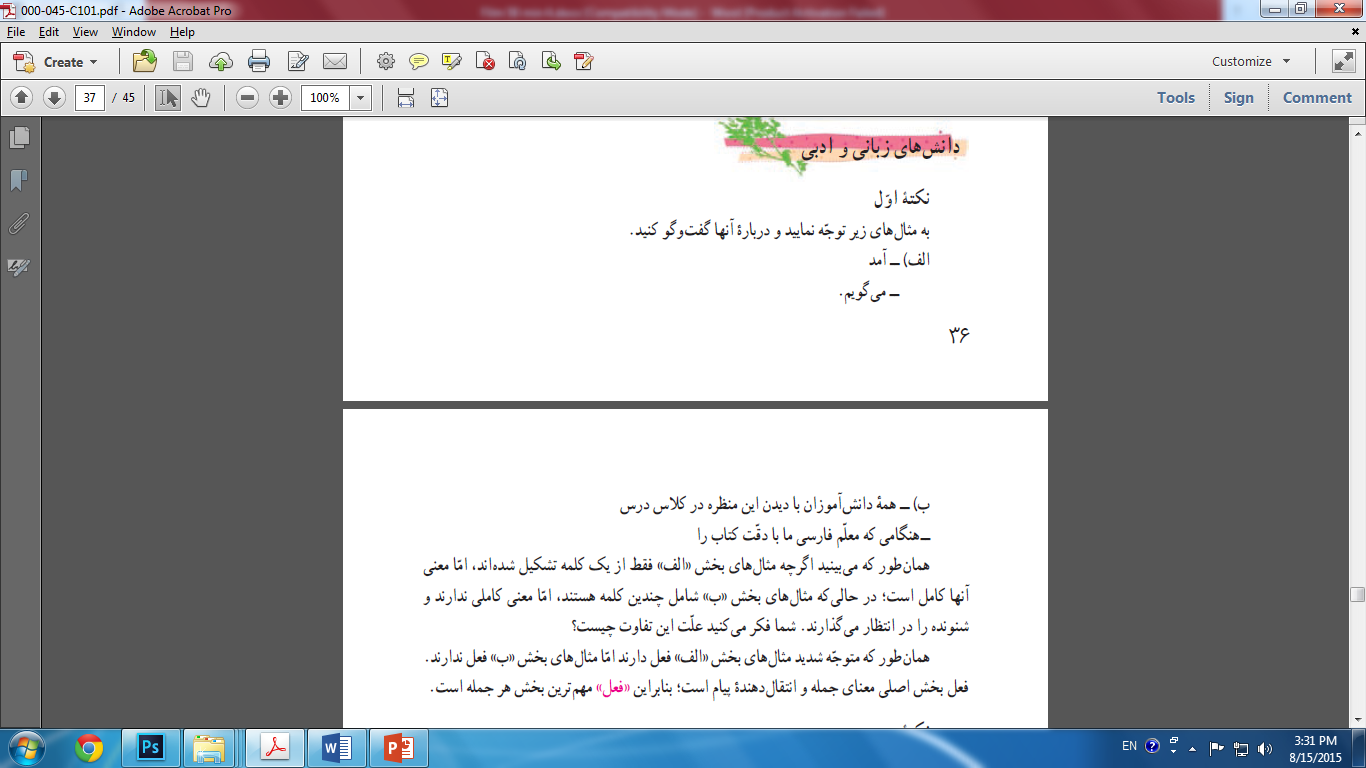 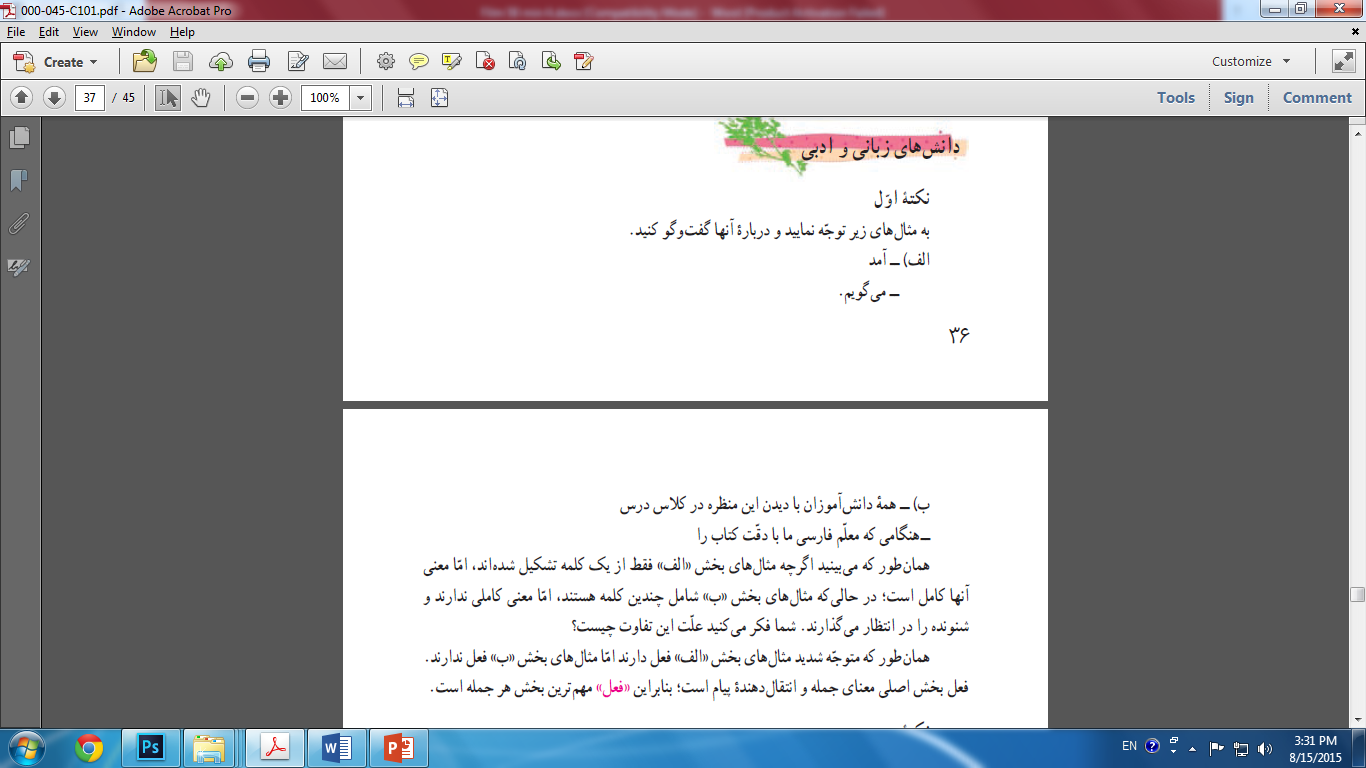 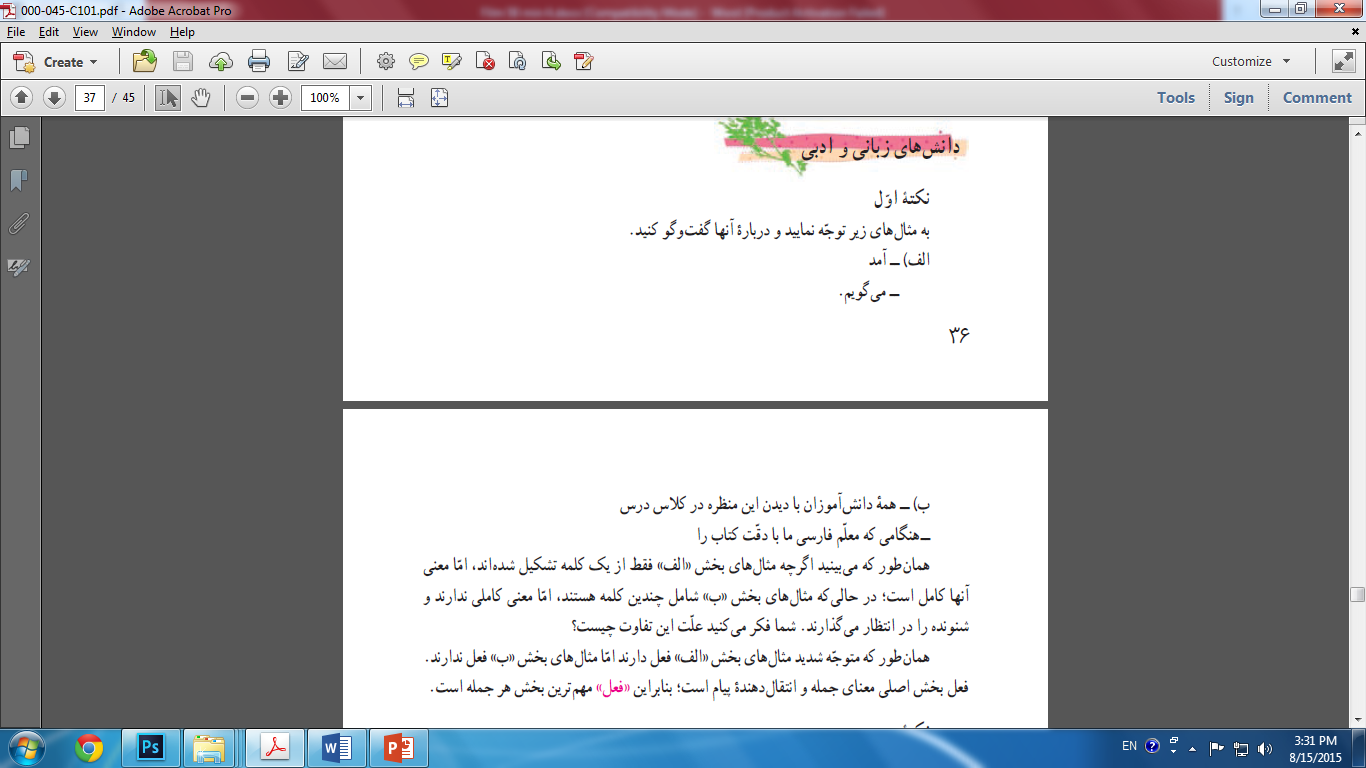 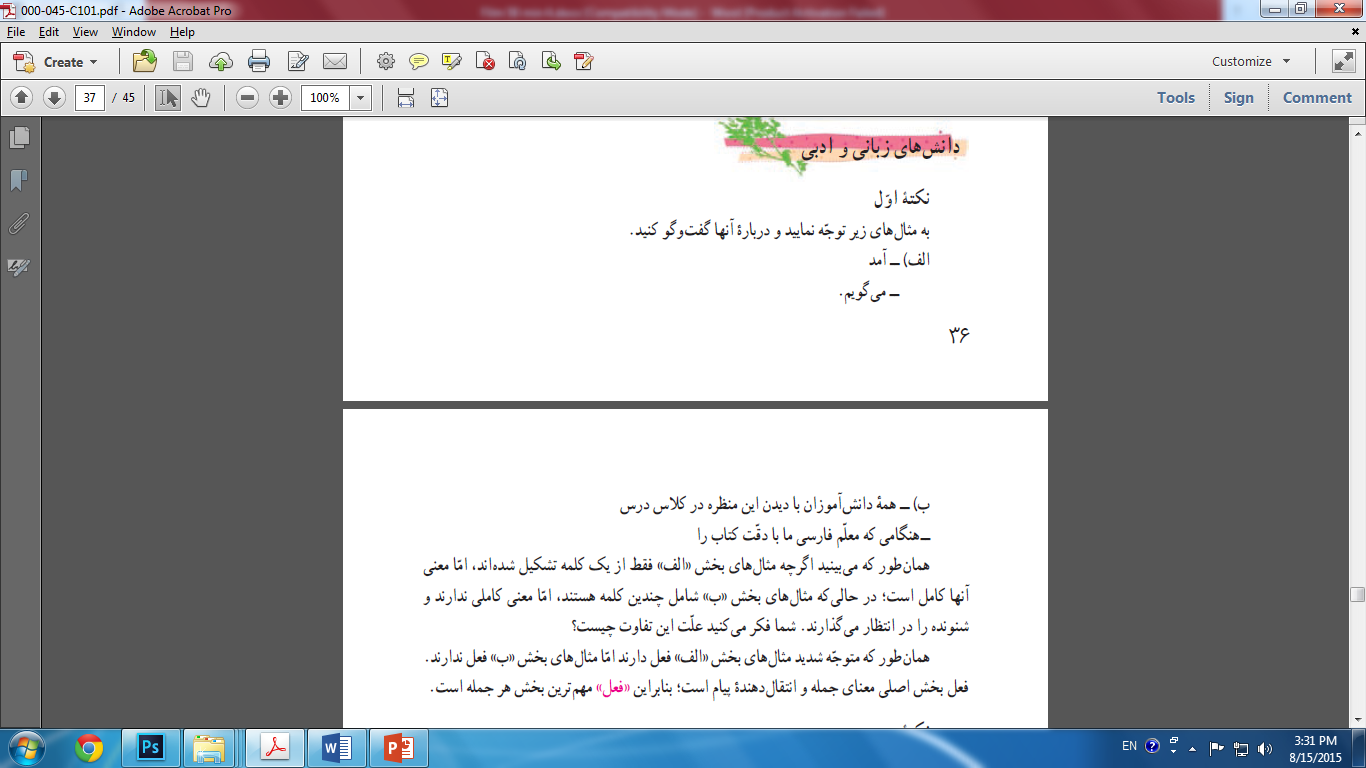 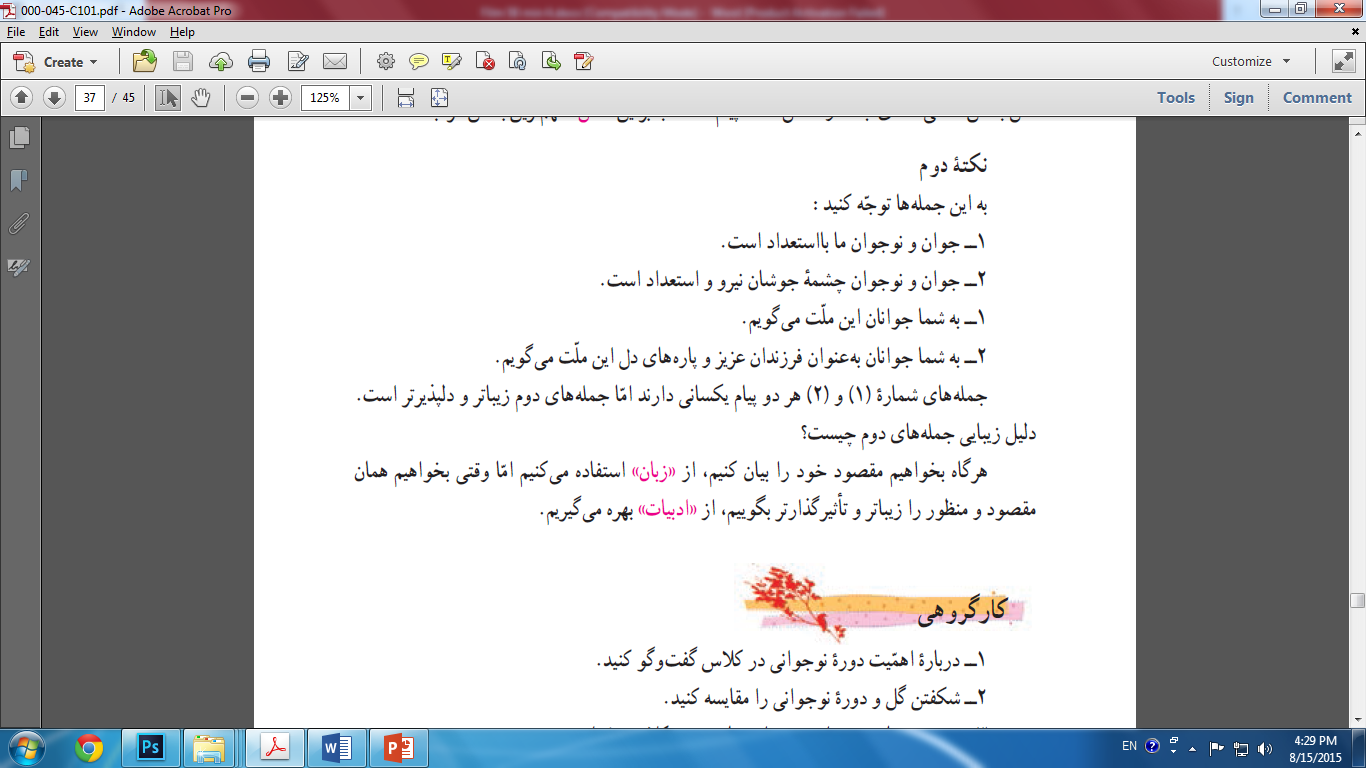 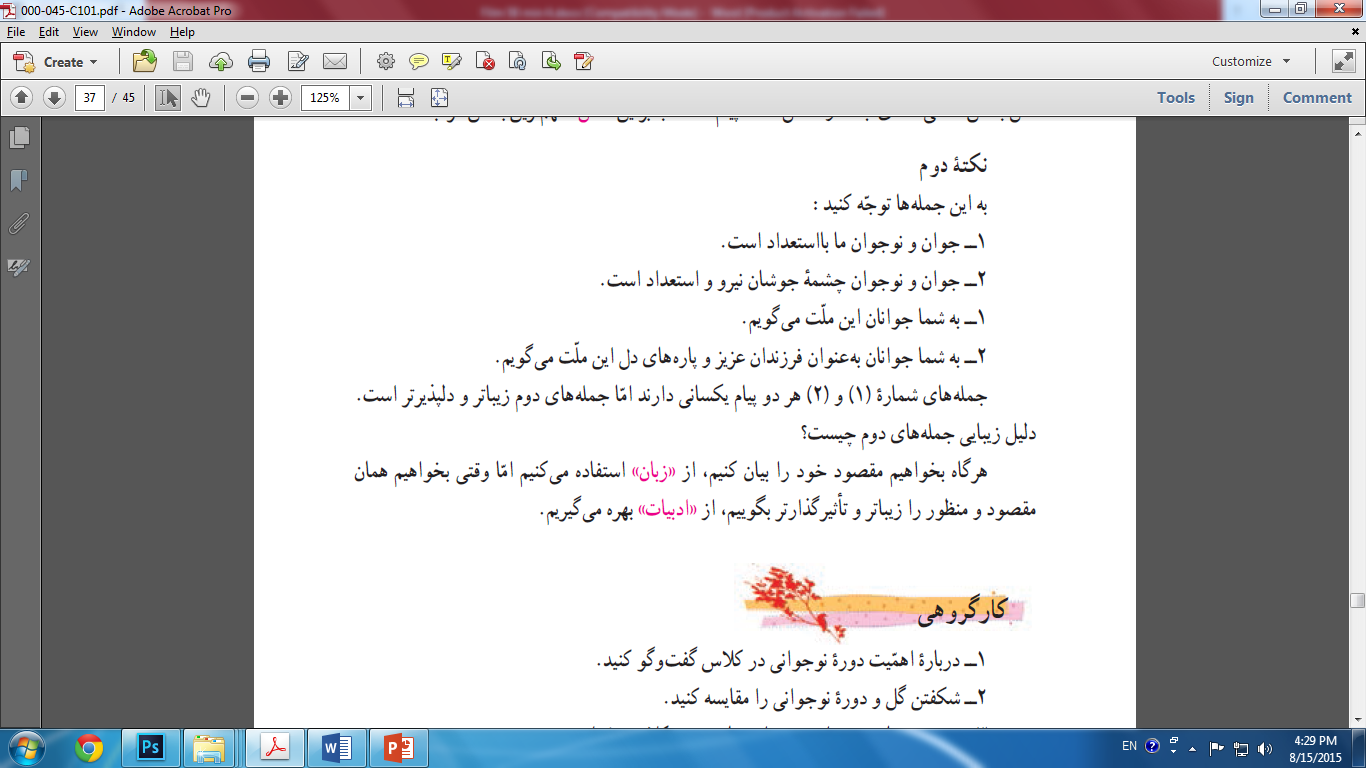 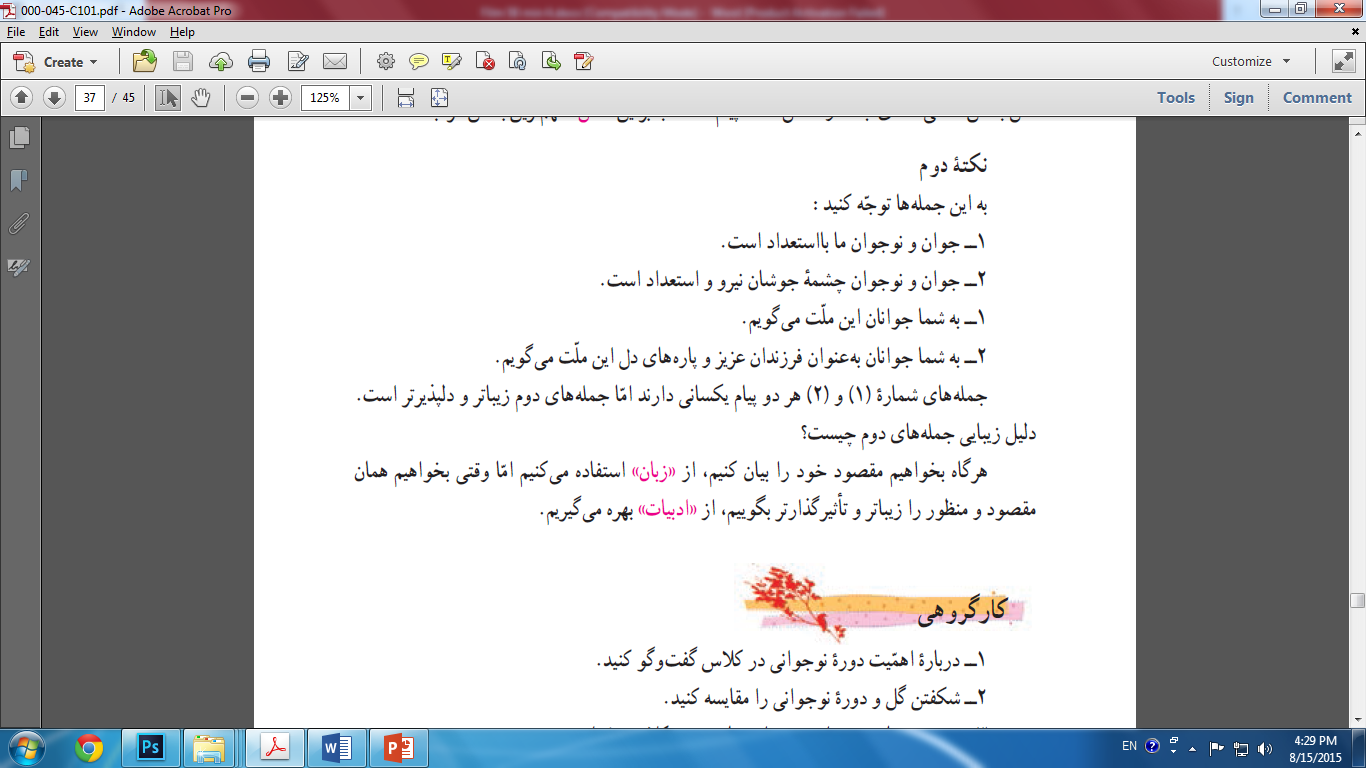 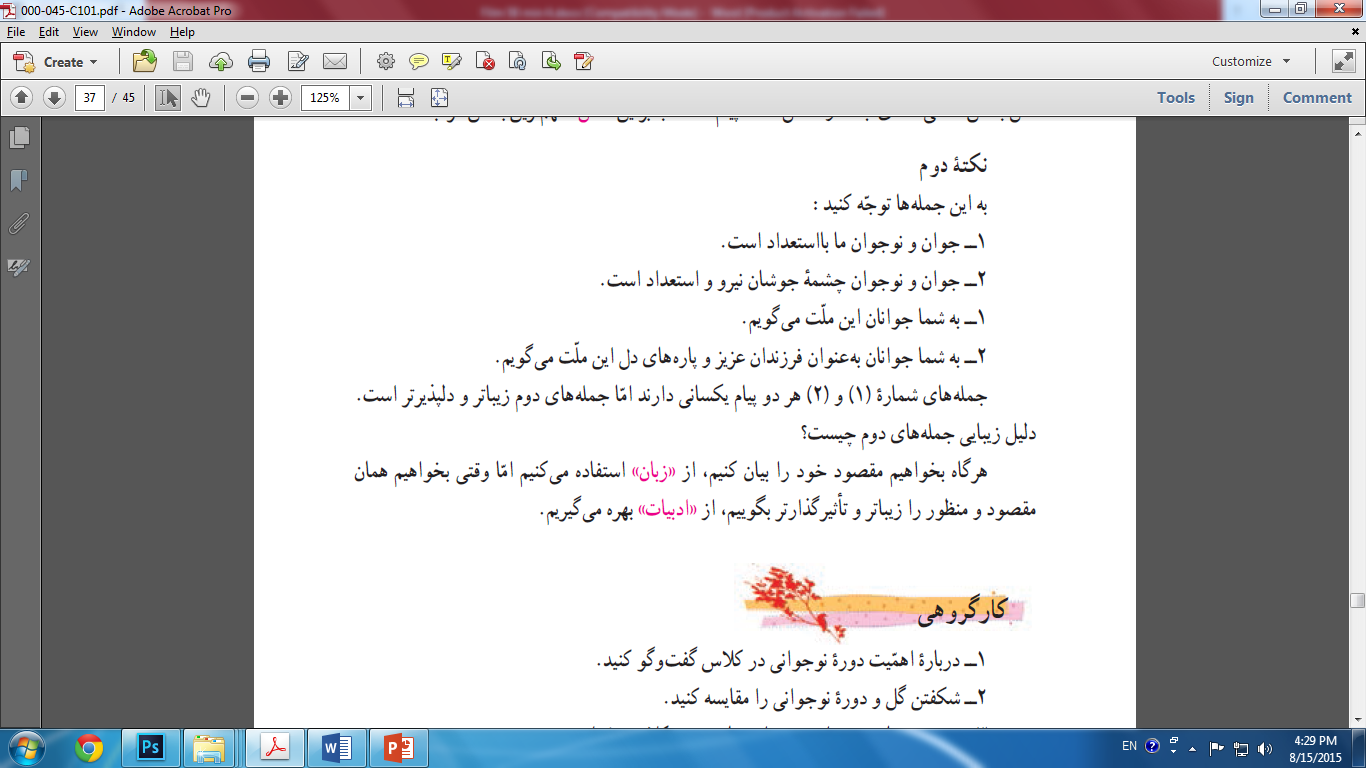 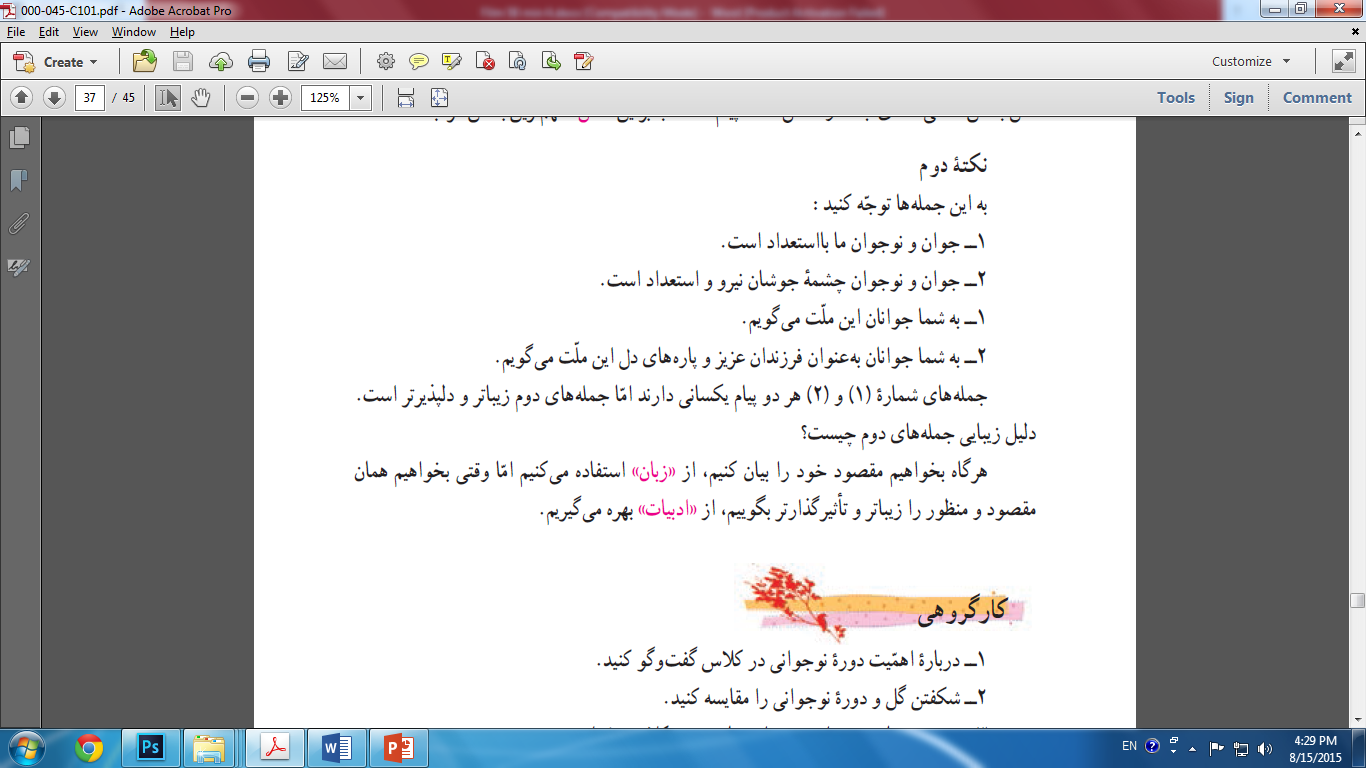 نکته ی اول :
  جمله :
  از در کنار هم قرار گرفتن چند کلمه که مفهوم و پیامی را از گوینده به شنونده (مخاطب) منتقل می کند جمله شکل می گیرد. مثل : بهاران فصل شکوفایی گل ها می باشد.
راه های تشخیص تعداد جمله :
1 ـ در اشعار ابتدا ارکان اصلی جمله را مرتب کرده و تعداد افعال را محاسبه می کنیم هر فعل نماد یک جمله ی کامل است.
این درختانند همچون خاکیان 
                                                      دست ها بر کرده اند از خاک دان
این درختان همچون خاکیان هستند که دست ها از خاک دان بر کرده اند.
(دو جمله)
2 ـ افعال حذف شده را به جمله ها اضافه می کنیم.
ای نام تو بهترین سرآغاز                             بی نام تو نامه کی کنم باز
ای کسی که نام تو بهترین سرآغاز [است]
3 ـ شبه جمله ها را پیدا می کنیم.
شبه جمله : چیزیست شبیه جمله که دو رکن اصلی هر جمله یعنی نهاد و گزاره را برای آن نمی توانیم قائل شویم.
1 ـ حروف ندا و منادا
انواع شبه جمله:
2 ـ اصوات
حروف ندا:به حروفی که کلمه ی بعد از خود را مورد خطاب قرار می دهند.
ای : ای خدا
حروف ندا :
یا : یا علی
ا : سعدیا
ی : الهی
منادا : به اسمی که بعد یا قبل از حروف ندا قرار می گیرد و مورد خطاب واقع می شوند.
نکته مهم : «ی» در حروف ندا فقط زمانی حرف ندا به حساب می آید که اسم بعد از خود را مورد خطاب قرار دهد «ی» در کلمه ی «روزی» یا «مردی» ، «ی» حرف ندا نمی باشد.
سعدیا چون تو کجا نادره گفتاری هست
 1 جمله                                1 جمله          یا چو شیرین سخنت نخل شکر باری هست
1 جمله
1 ـ کلماتی مثل : هان ، زنهار ، زینهار ، الا و .... که فعلی در خود پنهان دارد
اصوات :
2 ـ کلماتی که حالات انسانی را نشان می دهد : به به ، ای کاش ، وااسفا و....
الا        ای خاک خوزستان         تو آنستی         که دیدستی   
 1                    2                      3                 4                                                      
                                                                                  سکندرها و قیصرها و لشکرهای جوشانش
الا        ای خاک خوزستان         تو آنستی         که دیدستی   
  1                   2                                   3                 4   
سکندرها و قیصرها و لشکرهای جوشانش
نکتۀ دوم:
به این جمله ها توجّه کنید:
1 جوان و نوجوان ما بااستعداد است.
2 جوان و نوجوان چشمهٔ جوشان نیرو و استعداد است.
1 به شما جوانان این ملّت می گویم.
2 به شما جوانان به عنوان فرزندان عزیز و پاره های دل این ملّت می گویم.
جمله های شمارهٔ ) 1( و ) 2( هر دو پیام یکسانی دارند امّا جمله های دوم زیباتر و دلپذیرتر است.
دلیل زیبایی جمله های دوم چیست؟
هرگاه بخواهیم مقصود خود را بیان کنیم، از «زبان » استفاده می کنیم امّا وقتی بخواهیم همان
مقصود و منظور را زیباتر و تأثیرگذارتر بگوییم، از «ادبیات » بهره می گیریم
نسل آینده ساز
ترکیب وصفی
مشبه به
مشبه
جوان و نوجوان چشمه جوشان نیرو و استعداد است جوان یعنی آینده جوان خوب برای یک کشور یعنی آینده خوب جوانان و نوجوانان ما اهل فکر کردن دریافتن و تحلیل کردن هستند این هم امتیاز دیگری است
وجه شبه
توانایی درونی
پردازش کردن
فهمیدن
همه ی آنچه در تحلیل های دشمنان این ملت و این کشور به عنوان نقطه ی مرکزی مشاهده میشود این است که این نسل جوان  وپرشور و آینده ساز را از راه های مختلف برای ساختن ایران آباد و آزاد و مومن و پاکیزه آینده ناتوان کنند اما به رغم تلاش های دشمنان واقعیت عکس این است من به هیچ وجه قبول نمی کنم حرف ها و تحلیل ها و
دیده می شود
هم خانواده :امن ، امین ، امنیت
حقیقت
با وجود
صورت
مخالف
تحلیل های کسانی را که گاهی در برخی
هر چیزی که چاپ شود مثل روزنامه و مجله
از مطبوعات یا رسانه ها از انحراف نسل جوان سخن می گویند این طور نیست اگر گاهی اشتباه و خطایی از جوان سر بزند با توجه به دل پاک و نورانی جوان این اشتباه کاملا قابل جبران است این ها چرا صلاح و پاکدامنی و پارسایی و صداقت جوانان را نمی بینند ؟ چرا شور و شعور جوانان را نمی بینند؟
صدا و سیما
اشتباه
منحرف شده از راه درست
درست کاری
نجابت و دوری از گناه
راستگویی
درک و فهم
اراده و پشتکار
آبرو
متخصصان و دانشمندان جهانی مجبور شده اند اعتراف کنند که جوانان ما با پشتوانه ایمان و همت و غیرت توانسته ان استعداد جوشان و پنهان خود را آشکار کنند
وقتی جوانان های ما خرمشهر را باز پس گرفته بودند اوایل ریاست جمهوری بنده بود یک هیئت جهانی به ایران آمد و رئیس آن به من گفت (امروز در دنیا وضع شما با یک سال پیش از زمین تا آسمان تفاوت کرده است ) راست می گفت دنیا باور نمی کرد جوانان ما بسیجیان ما و ارتش ما بتوانند خرمشهر رابا آن همه استحکاماتی که دشمن و پشتیبانانش درست کرده بودند پس بگیرند
جمع کل اول
گروه
کنایه از تغییر بسیار زیاد
موقعیت
فکرو عقیده
پشتوانه
به شکر خدا
سربلندی
جامعه ی ما بحمدالله از میلیون ها جوان دختر و پسر برخوردار است این مایه ی افتخار برای ملت ماست این ملت باید به وجود این همه جوان این همه استعداد و این همه دل پاک و نورانی ببالد جوان هم باید به کشور خود به انقلاب خود به نظام اسلامی خود و به پرچم برافراشته ی اسلام خود ببالد و آینده را بسازد آینده با حرف ساخته نمی شود با کار هوشمندانه و مومنانه ساخته می شود باید کار کنید آن هم کار هوشمندانه و برخوردار از پشتوانه ی ایمان.
باعث و سبب
افتخار کند
برپا شده
منظور این است که باید برای رسیدن به هدف عمل کرد
به شما جوانان به عنوان فرزندان عزیز و پاره های دل این ملت ... می گویم: عزیزان من کار کنید امروز دشمنان نمی خواهند دانشگاه و درس و مدرسه و معلم باشد دشمنان ما نمی خواهند میلیون ها جوان با درس خواندن و حفظ ایمان ور ستگاری و پارسایی و پاکدامنی شان در این منطقه فردای شکوهمندی را برای ایران مقتدر به وجود بیاورند.
کنایه از عزیز و گرانقدر
تقوا و پرهیزکاری
نگهداری
پرهیزکاری
با قدرت
ایمان و پاکدامنی را حفظ کنید درستان را خوب بخوانید و جوانی تان را قدر بدانید این نیرو و نشاط باید در راه به دست آوردن این ارزش های والا خرج شود وقتش هم الان است .
شما امروز در سال های طلایی عمر خود قرار دارید و خدای متعال هم به شما کمک خواهد کرد از این فرصت خوب زندگی واز دامان گرم و مهربان نظام اسلامی انقلاب اسلام که بحمدالله توانسته این همه جوان مومن و خوب را در درون خویش پرورش دهد بهترین استفاده را بکنید
گران بها
ترکیب وصفی
بلند مرتبه
به شکر خدا
صنعت ادبی تشخیص
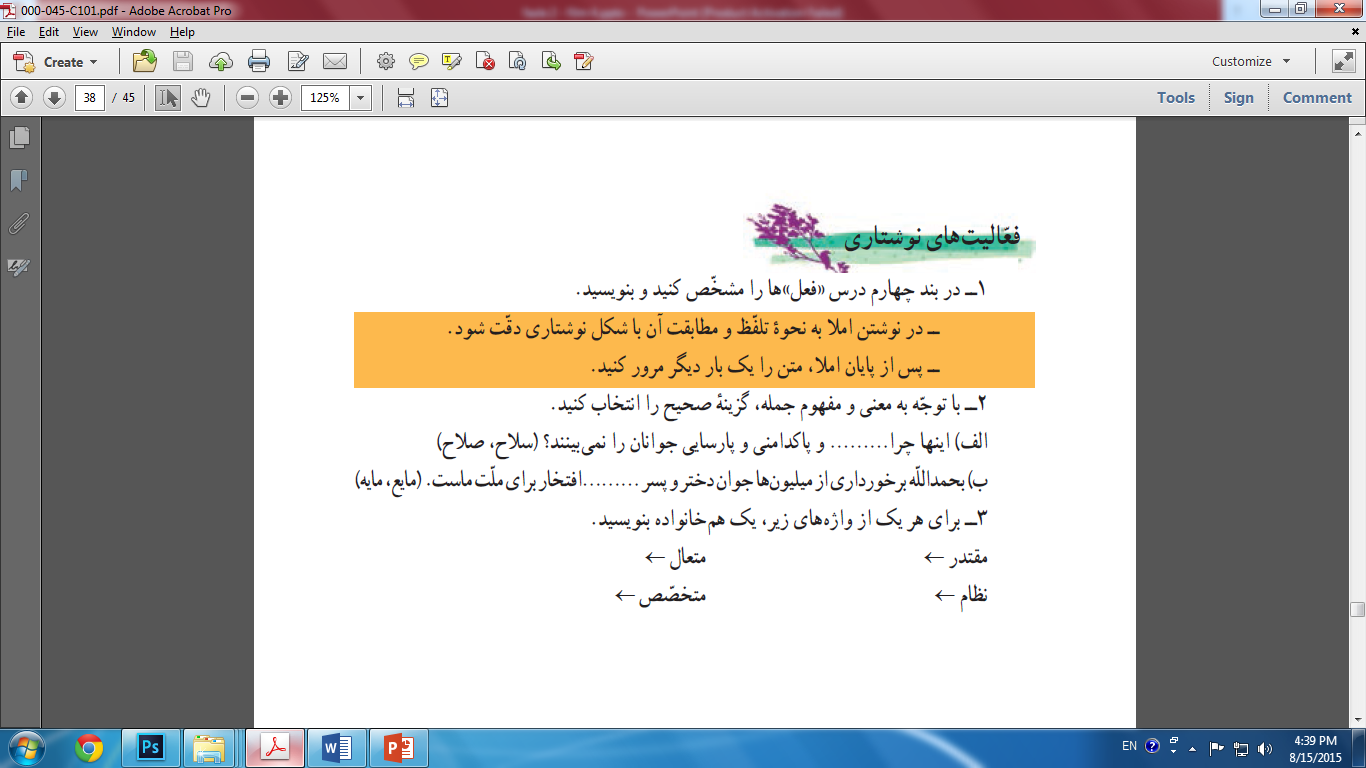 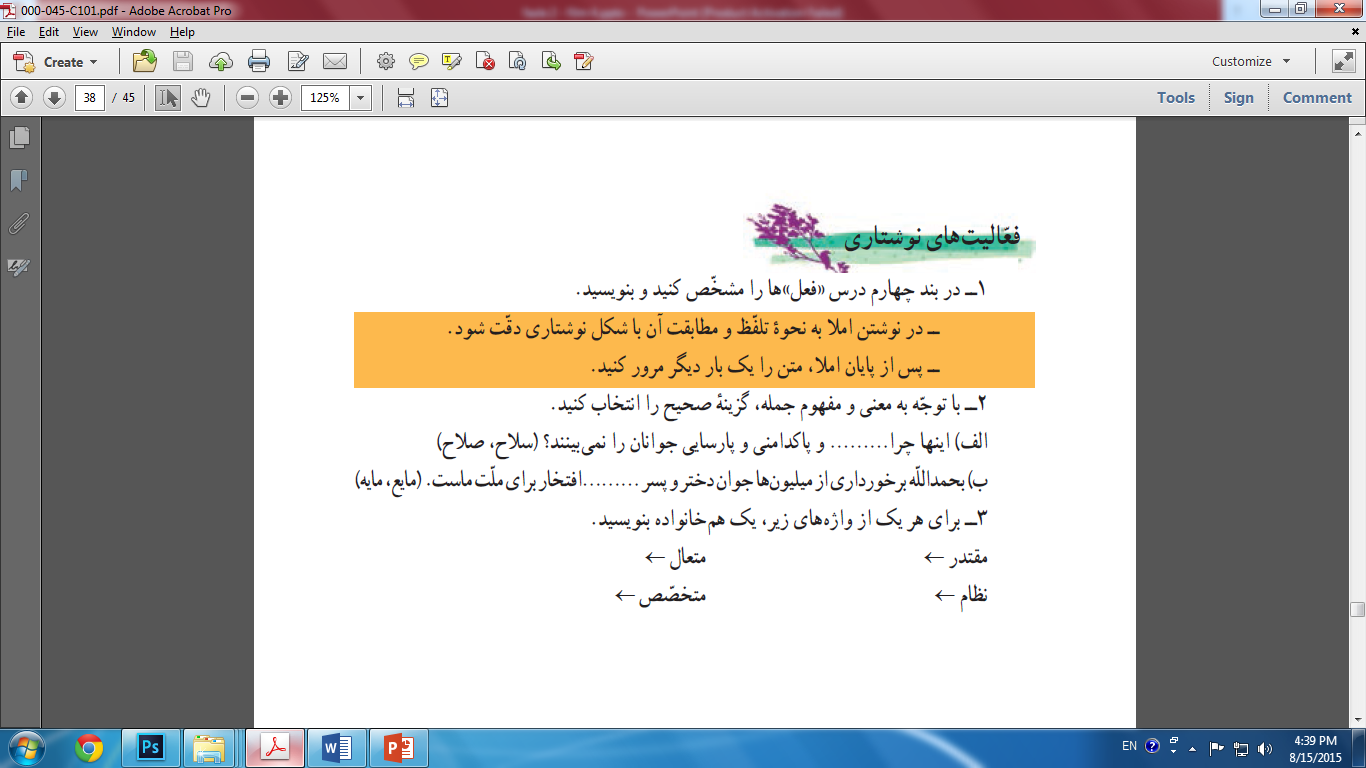 تمرین:
وقتی جوانان های ما خرمشهر را باز پس گرفته بودند اوایل ریاست جمهوری بنده بود یک هیئت جهانی به ایران آمد و رئیس آن به من گفت (امروز در دنیا وضع شما با یک سال پیش از زمین تا آسمان تفاوت کرده است ) راست می گفت دنیا باور نمی کرد جوانان ما بسیجیان ما و ارتش ما بتوانند خرمشهر رابا آن همه استحکاماتی که دشمن و پشتیبانانش درست کرده بودند پس بگیرند
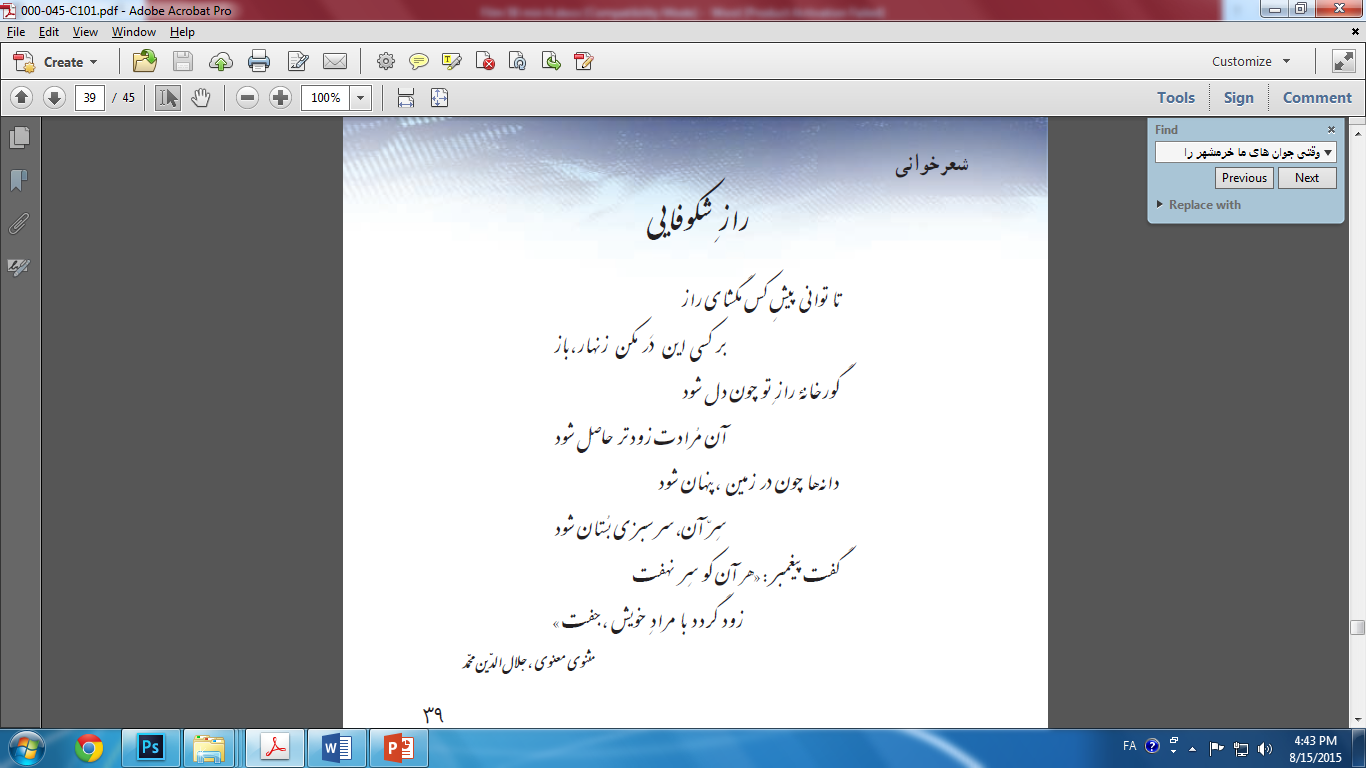 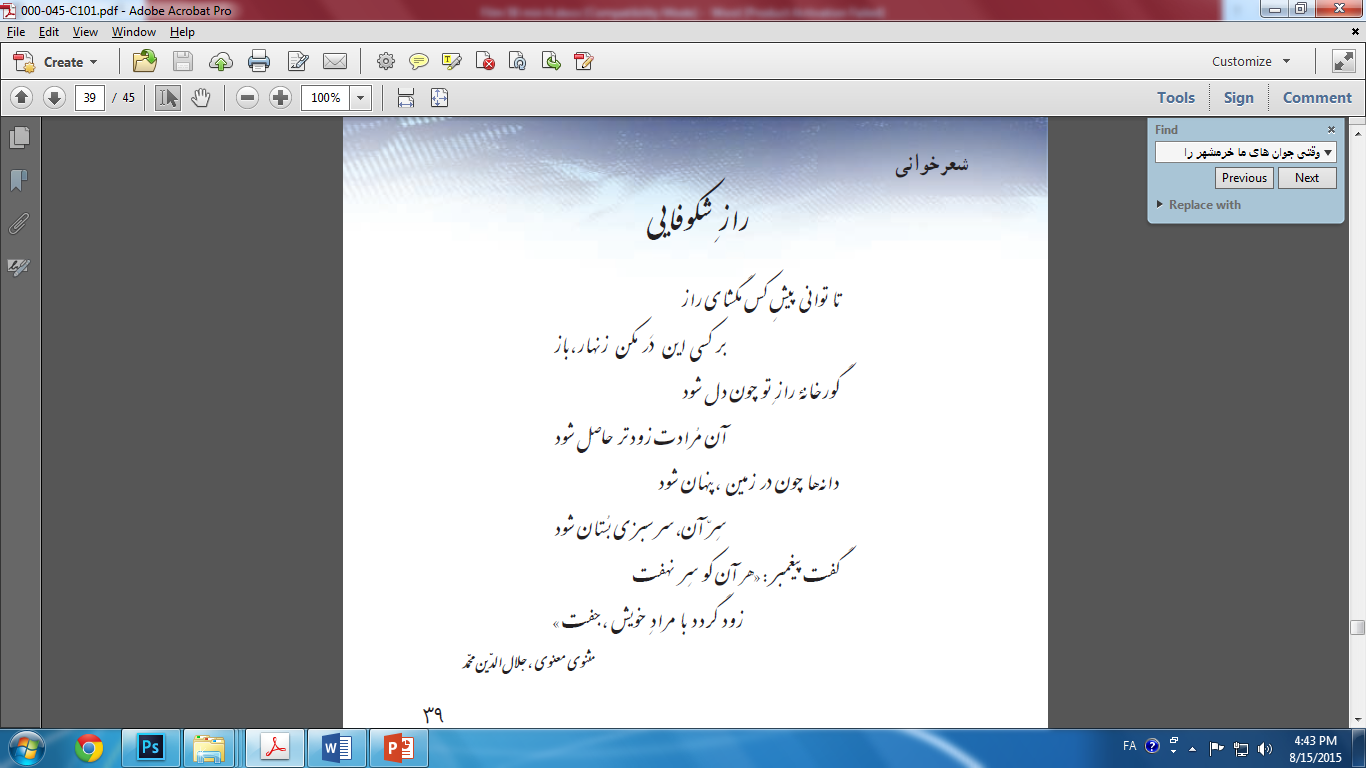 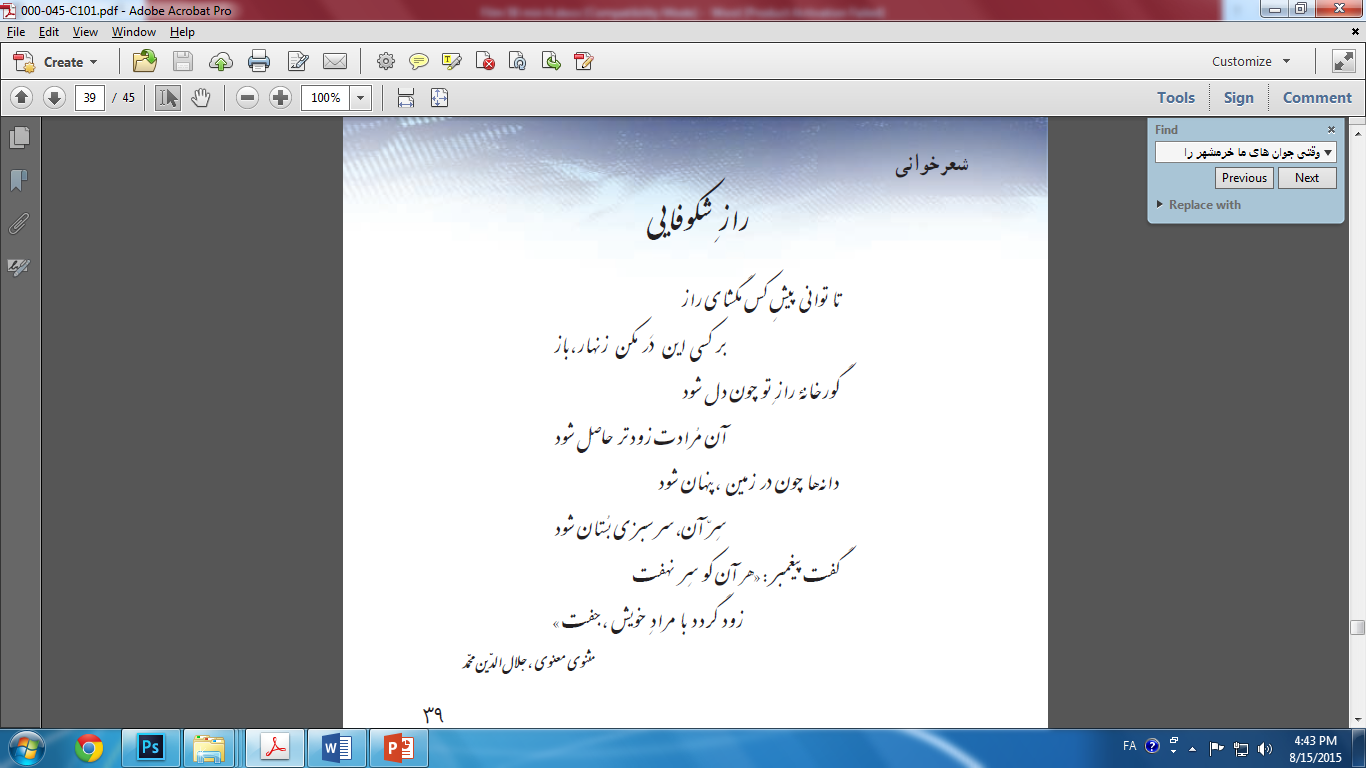